More Large-Scale Machine Learning
PerceptronsSupport-Vector Machines
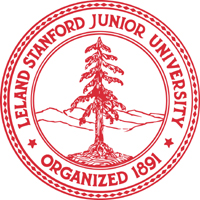 Jeffrey D. Ullman
Stanford University
The Perceptron
Given a set of training points (x, y), where:
x is a real-valued vector of d dimensions (i.e., a point in a Euclidean space), and
y is a binary decision +1 or -1,
a perceptron tries to find a linear separator between the positive and negative inputs.
2
Linear Separators
A linear separator is a d-dimensional vector w and a threshold  such that the hyperplane defined by w and  separates the positive and negative examples.
More precisely: given input x, the separator returns +1 if x.w >  and returns -1 if not.
I.e., the hyperplane is the set of points whose dot product with w is .
3
Example: Linear Separator
Black points = -1
Gold points = +1
w = (1,1)
  = 7
(3,6)
(1,4)
(3,3)
(5,3)
w
Hyperplane x.w =  
If x = (a,b),
then a+b = 7
(3,1)
4
Goal: Finding w and 
Possibly w and  do not exist, since there is no guarantee that the points are linearly separable.
Example:
5
Kernel Functions Can Linearize
Sometimes, we can transform points that are not linearly separable into a space where they are linearly separable.
Example: Remember the clustering problem of concentric circles?
Mapping points to their radii gives us a 1-dimensional space where they are separable.
CV
CV
CV
CV
CV
CV
CV
CV
CV
6
Making the Threshold Zero
A simplification: we can arrange that  = 0.
Replace each d-dimensional training point x by (x,-1), a (d+1)-dimensional vector with -1 as its last component.
Replace unknown vector w (the normal to the separating hyperplane) by (w, ).
I.e., add a (d+1)st unknown component, which effectively functions as the threshold.
Then x.w >  if and only if (x,-1).(w, ) > 0.
7
Previous Example, Continued
The positive training points (3,6) and (5,3) become (3,6,-1) and (5,3,-1).
The negative training points (1,4), (3,3), and (3,1) become (1,4,-1), (3,3,-1), and (3,1,-1).
Since we know w = (1,1) and  = 7 separated the original points, then w’ = (1,1,7) and  = 0 will separate the new points.
Example: (3,6,-1).(1,1,7) > 0 and                      (1,4,-1).(1,1,7) < 0.
8
Training a Perceptron
Assume threshold = 0.
Pick a learning rate , typically a small fraction.
Start with w = (0, 0,…, 0).
Consider each training example (x,y) in turn, until there are no misclassified points.
Use y = +1 for positive examples, y = -1 for negative.
If x.w has a sign different from y, then this is a misclassified point.
Special case: also misclassified if x.w = 0.
9
Training – (2)
If (x,y) is misclassified, adjust w to accommodate x slightly.
Replace w by w’ = w + yx.
Note x.w’ = x.w + y|x|2.
That is, if y = +1, then the dot product of x with w’, which was negative, has been increased by  times the square of the length of x.
Similarly, if y = -1, the dot product has decreased.
May still have the wrong sign, but we’re headed in the right direction.
10
Example: Training
w = (0, 0, 0)
Use A: misclassified.   New w =
(0, 0, 0) + (1/3)(-1)(1,4,-1) = (-1/3, -4/3, 1/3).
Use B: OK; Use C: OK.
Use D: misclassified.   New w =
(-1/3, -4/3, 1/3) + (1/3)(+1)(3,6,-1) = (2/3, 2/3, 0).
Let  = 1/3.
Use E: OK.
Use A: misclassified.   New w =
(2/3, 2/3, 0) + (1/3)(-1)(1,4,-1) = (1/3, -2/3, -1/3).
. . .
11
Parallelization
Convergence is an inherently sequential process.
We change w at each step, which can change:
Which training points are misclassified.
What the next vector w’ is.
However, if the learning rate is small, these changes are not great at each step.
It is generally safe to process many training points at once, obtain the increments to w for each, and add them all at once.
12
Picking the Training Rate
A very small training rate causes convergence to be slow.
Too large a training rate can cause oscillation and may make convergence impossible, even if the training points are linearly separable.
13
The Problem With High Training Rate
But if you travel too far
in the right direction,
you actually can make
things worse.
Slope tells you this
is the way to go.
You are here.
If you travel a short distance,
you improve things.
14
The Winnow Algorithm
Perceptron learning for binary training examples.
I.e., assume components of input vector x are 0 or 1; outputs y are -1 or +1.
Uses a threshold , usually the number of dimensions of the input vector or half that number.
Select a training rate 0 <  < 1.
Initial weight vector w is (1, 1,…, 1).
15
Winnow Algorithm – (2)
Visit each training example (x,y) in turn, until convergence.
If x.w >  and y = +1, or x.w <  and y = -1, we’re OK, so make no change to w.
If x.w >  and y = -1, lower each component of w where x has value 1.
More precisely: IF xi = 1 THEN replace wi by wi.
If x.w <  and y = +1, raise each component of w where x has value 1.
More precisely: IF xi = 1 THEN replace wi by wi/.
16
Example: Winnow Algorithm
Goal is to classify “Scifi” viewers (+1) versus “Romance” (-1).
Initial w = (1, 1, 1, 1, 1, 1).
Threshold:  = 6.
Use  = 1/2.
17
Example: Winnow – (2)
w = (1, 1, 1, 1, 1, 1).
Use A: misclassified.  x.w = 4 < 6.
New w = (1, 2, 2, 2, 2, 1).
Use B: misclassified.  x.w = 5 < 6.
New w = (2, 4, 4, 2, 2, 1).
Use C: misclassified.  x.w = 8 > 6.
New w = (2, 2, 4, 1, 1, 1).
Now, D, E, A, B, C are all OK, so done.
Question for thought:
Would this work if inputs
were arbitrary reals, not
just 0, 1?
18
Support-Vector Machines
Problem with PerceptronsLinearly Separable DataDealing with Nonseparable Data
Problems With Perceptrons
Not every dataset is linearly separable.
More common: a dataset is “almost” separable, but with a small fraction of the points on the wrong side of the boundary.
Perceptron design stops as soon as a linear separator is found.
May not be the best boundary for separating the data to which the perceptron is applied, even if the training data is a random sample from the full dataset.
20
Example: Problem
Either red or blue line
separates training
points.  Can give
different answers
for many points.
(3,6)
(1,4)
(3,3)
(5,3)
(3,1)
21
Intuition Behind SVM
By designing a better cost function, we can force the separating hyperplane to be as far as possible from the points in either class.
Reduces the likelihood that points in the test or validation sets will be misclassified.
Later, we’ll also consider picking a hyperplane for nonseparable data, in a way that minimizes the “damage.”
22
Example: One Candidate
Separating
hyperplane.
Margin 
(3,6)
(1,4)
(1,4), (3,3), and (5,3)
are the support
vectors, limiting the
margin for this
choice of hyperplane.
(3,3)
(5,3)
(3,1)
Call these the “upper”
and “lower”
hyperplanes.
23
Example: Hyperplane With Larger 
Margin 
Separating
hyperplane.
(3,6)
(1,4)
(3,3)
(5,3)
(3,1)
24
Maximizing 
Goal: find w (the normal to the separating hyperplane) and b (the constant that positions the separating hyperplane) to maximize , subject to the constraints that for each training example (x,y), we have y(w.x + b) > .
That is, if y = +1, then point x is at least  above the separating hyperplane, and if y = -1, then x is at least  below.
Problem: scale of w and b.
Double w and b and we can double .
25
Maximizing  – (2)
Solution: require |w| to be the unit of length for .
Equivalent formulation: require that the constant terms in the upper and lower hyperplanes (those that are parallel to the separating hyperplanes, but just touch the support vectors) be b+1 and b-1.
The problem of maximizing , computed in units of |w|, is equivalent to minimizing |w| subject to the constraint that all points are outside the upper and lower hyperplanes.
Why? We forced the margin to be 1, so the smaller w is, the larger  looks in units of |w|.
26
Example: Unit Separation
Margin 
Separating hyperplane
w.x+b = 0.
Upper hyperplane
w.x+b = 1.
Lower hyperplane
w.x+b = -1.
(3,6)
(1,4)
(3,3)
(5,3)
(3,1)
27
Example: Constraints
Consider the running example, with positive points (3,6) and (5,3), and with negative points (1,4), (3,3), and (3,1).
Let w = (u,v).
Then we must minimize |w| subject to:
3u + 6v + b > 1.
5u + 3v + b > 1.
u   + 4v + b < -1.
3u + 3v + b < -1.
3u +   v + b < -1.
28
Solving the Constraints
This is almost a linear program.
Difference: the objective function sqrt(u2+v2) is not linear.
Cheat: if we believe the blue hyperplane with support vectors (3,6), (5,3), and (3,3) is the best we can do, then we know that the normal to this hyperplane has v = 2u/3, and we only have to minimize u.
29
Solving the Constraints if v = 2u/3
Constraints of support vectors
are hardest to satisfy.
Smallest u is when u = 1,
v = 2/3, b = -6.
|w| = sqrt(12 + (2/3)2) = 1.202.
30
Remember This Hyperplane With a Smaller Margin?
Separating
hyperplane.
Margin 
(3,6)
(1,4)
The normal to the
hyperplane, w, has
slope 2, so v = 2u.
(3,3)
(5,3)
(3,1)
31
Here’s What Happens if v = 2u
Constraints of support vectors
are hardest to satisfy.
Smallest u is when
u = 1, v = 2, b = -10.
|w| = sqrt(12 + 22) = 2.236.
Since we want the minimum |w|,
we prefer the previous hyperplane.
32
Did That Look Too Easy?
2 dimensions is not that hard.
In general there are d+1 support vectors for d-dimensional data.
Support vectors must lie on the convex hulls of the sets of positive and negative points.
Once you find a candidate separating hyperplane and its parallel upper and lower hyperplanes, you can calculate |w| for that candidate.
But there is a more general approach, next.
33
Nonseparable Data
Correctly classified,
but too close to the
separating hyperplane
(3,6)
(3,5)
(1,4)
(4,4)
Misclassified
(3,3)
(5,3)
(3,1)
34
New Goal
We’ll still assume that we want a “separating” hyperplane w.x + b = 0 defined by normal vector w and constant b.
And to establish the length of w, we take the upper and lower hyperplanes to be w.x + b = +1 and w.x + b = -1.
Allow points to be inside the upper and lower hyperplanes, or even entirely on the wrong side of the separator.
35
New Goal – (2)
Minimize a cost function that includes:
The square of the length of w (to encourage a small |w|), and
A term that penalizes points that are either:
On the right side of the separator, but on the wrong side of the upper or lower hyperplanes.
On the wrong side of the separator.
The term (2) is hinge loss =
0 if point is on the right side of the upper or lower hyperplane.
Otherwise linear in the amount of “wrong.”
36
Hinge Loss Function
Let w.x + b = 0 be the separating hyperplane, and let (x, y) be a training example.
The hinge loss for this point is
	max(0, 1 – y(w.x + b)).
Example: If y = +1 and w.x + b = 2, loss = 0.
Point x is properly classified and beyond the upper hyperplane.
Example: If y = +1 and w.x + b = 1/3, loss = 2/3.
Point x is properly classified but not beyond the upper hyperplane.
Example: If y = -1 and w.x + b = 2, loss = 3.
Point x is completely misclassified.
– y(w.x + b)
-2   -1     0    +1    +2   +3
37
Expression to Be Minimized
Let there be n training examples (xi, yi).
The cost expression:
f(w, b) = |w|2/2 + C j=1,…,n max(0, 1 - yj(w.xj +b))
C is a constant to be chosen.
Solve by gradient descent.
Remember, w = (w1, w2,…, wd) and each xj =  (xj1, xj2,…, xjd).
Take partial derivatives with respect to each wi.
First term has derivative wi.
Which, BTW, is why we divided by 2 for convenience.
38
Gradient Descent – (2)
The second term C j=1,…,n max(0, 1 - yj(w.xj +b)) is trickier.
There is one term in the partial derivative with respect to wi for each j. 
If yj(w.xj +b) > 1, then this term is 0.
But if not, then this term is -Cyjxji.
So given the current w, you need first to sort out which xj’s give 0 and which give -Cyjxji before you can compute the partial derivatives.
39
When C is Small
OK to misclassify some points in
order to get a large margin.
Separator makes sense,
especially if the bad point
really is misclassified.
Bad point.  What if it
is an error and really
should be positive?
40
When C is Large
Margin must be small so there
are no misclassified points or
points inside the margins.
Note also: If you use the first
method, where points inside
the margins are forbidden
absolutely, this is what you get.
Makes sense if you believe the bad point
is correctly classified and cannot tolerate
even a few errors.
41